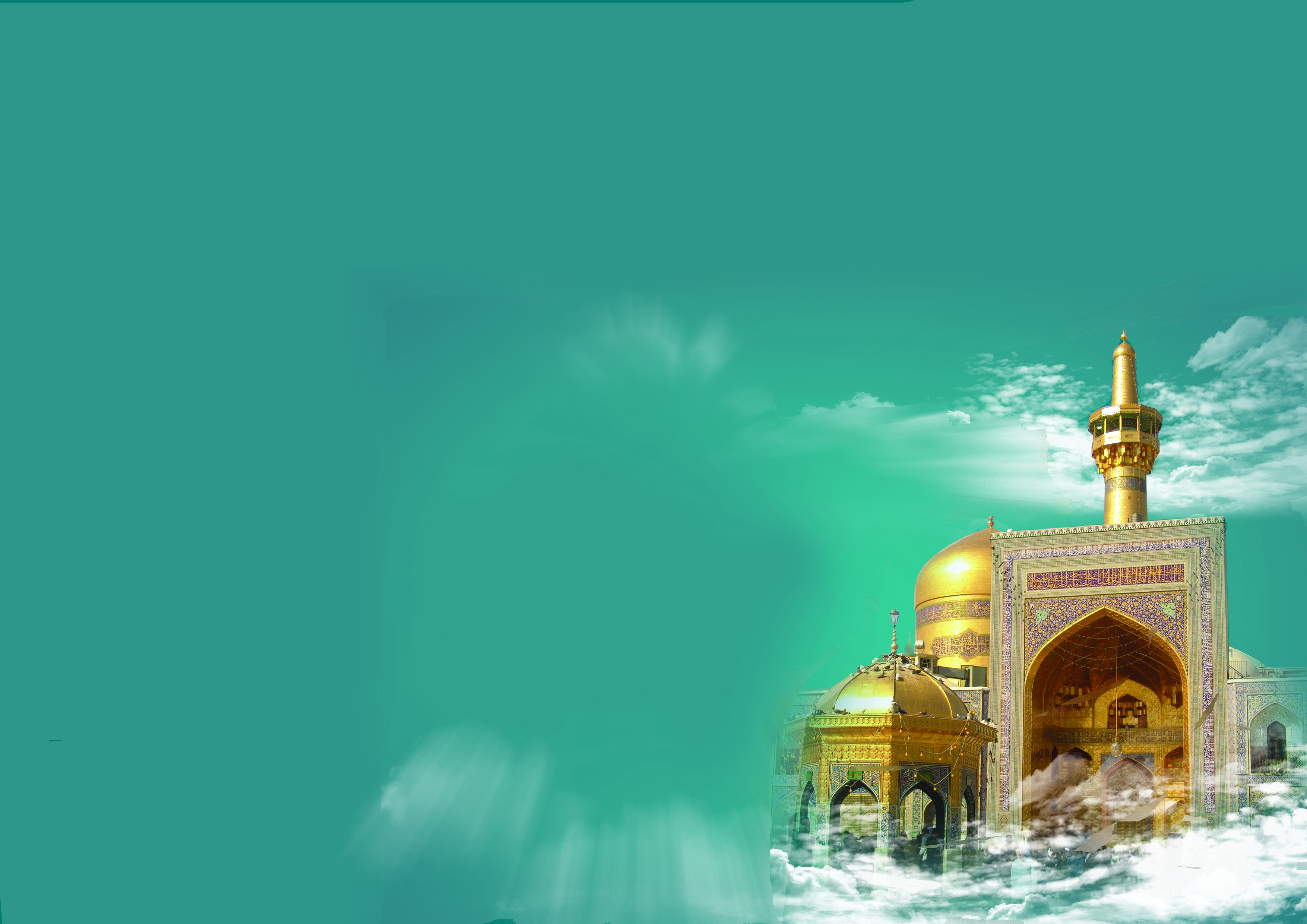 حافظ
قیمت ها به میلیون ریال می باشد.
لازم به ذکر است که ارقام  برآوردی بوده و در هنگام تنظیم قرارداد طبق نظر

 کارشناس رسمی تدقیق خواهد گردید.
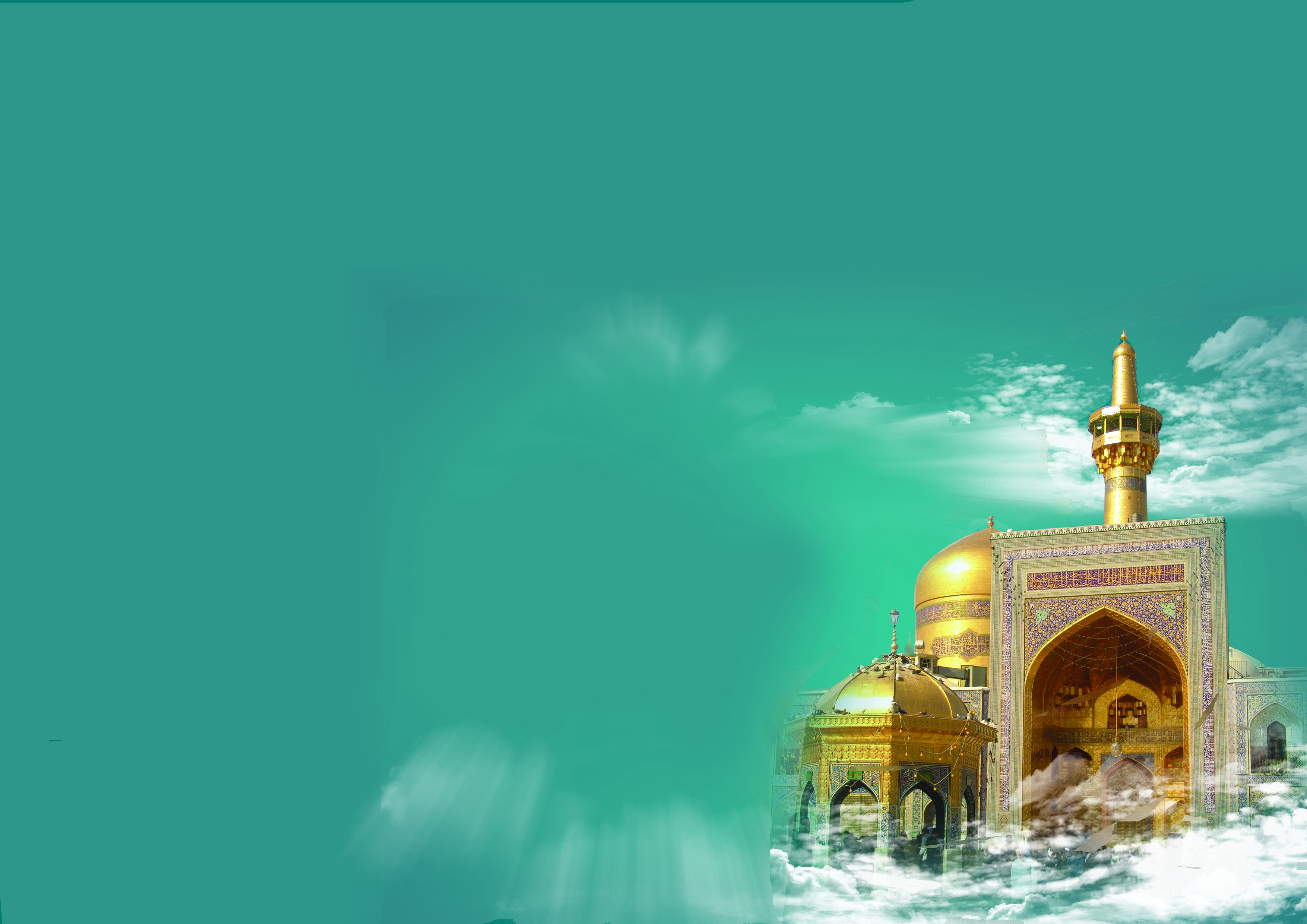 سعدی
قیمت ها به میلیون ریال می باشد.
لازم به ذکر است که ارقام  برآوردی بوده و در هنگام تنظیم قرارداد طبق نظر

 کارشناس رسمی تدقیق خواهد گردید.
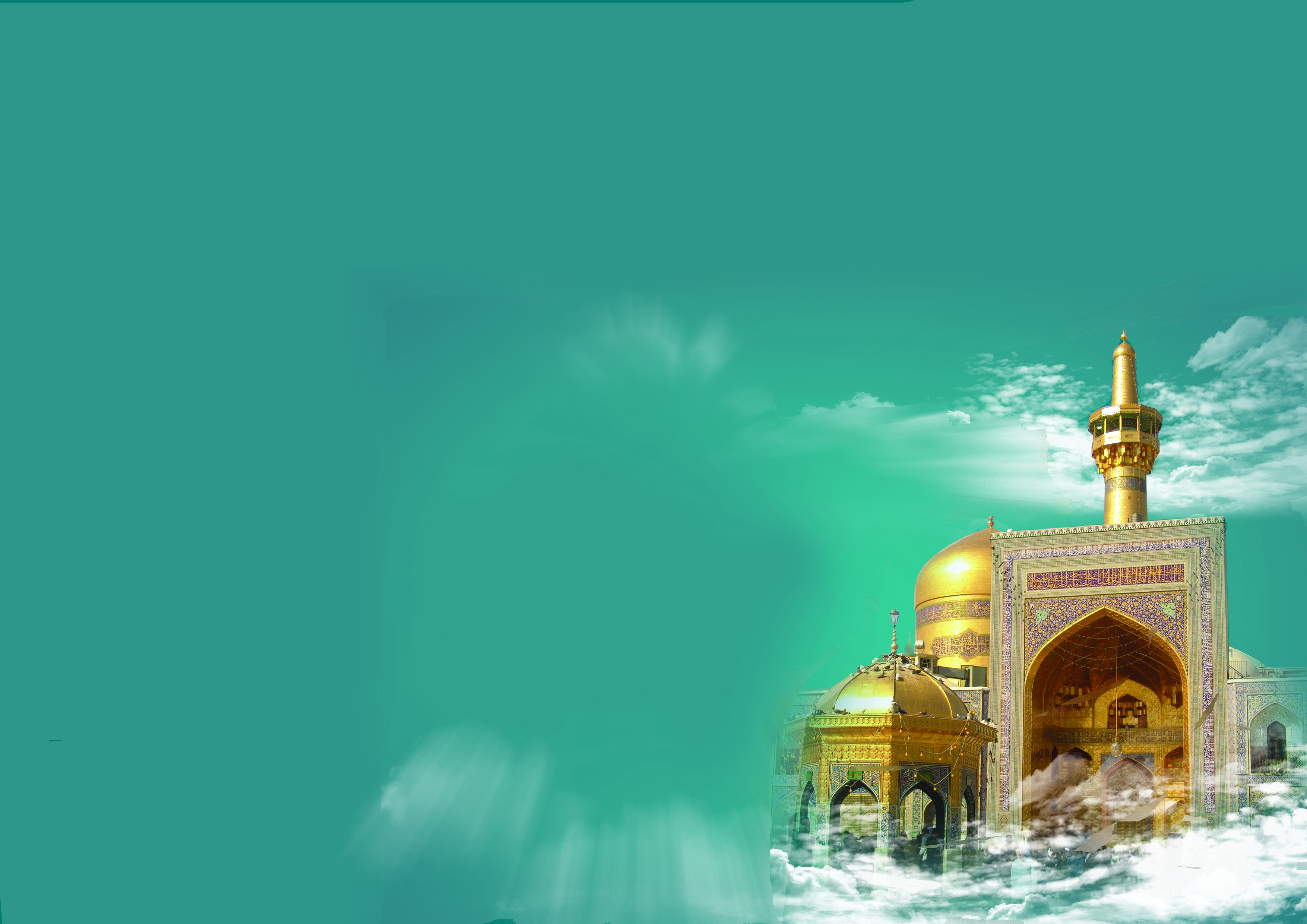 مبین
قیمت ها به میلیون ریال می باشد.
لازم به ذکر است که ارقام  برآوردی بوده و در هنگام تنظیم قرارداد طبق نظر

 کارشناس رسمی تدقیق خواهد گردید.
پروژه تجاری اقامتی ایوب
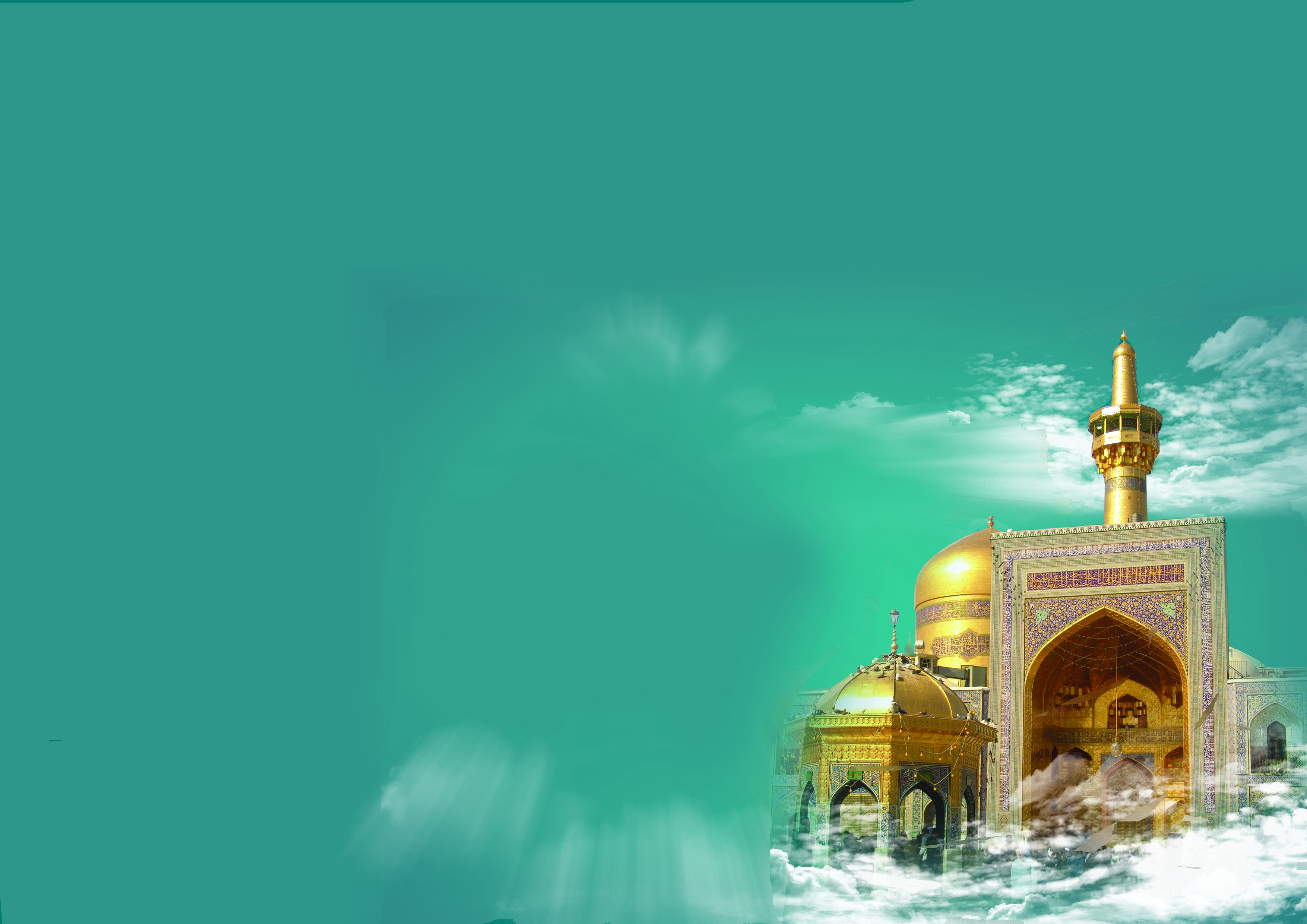 ایوب
قیمت ها به میلیون ریال می باشد.
لازم به ذکر است که ارقام  برآوردی بوده و در هنگام تنظیم قرارداد طبق نظر

 کارشناس رسمی تدقیق خواهد گردید.
پروژه تجاری اقامتی سیمرغ2(خاور)
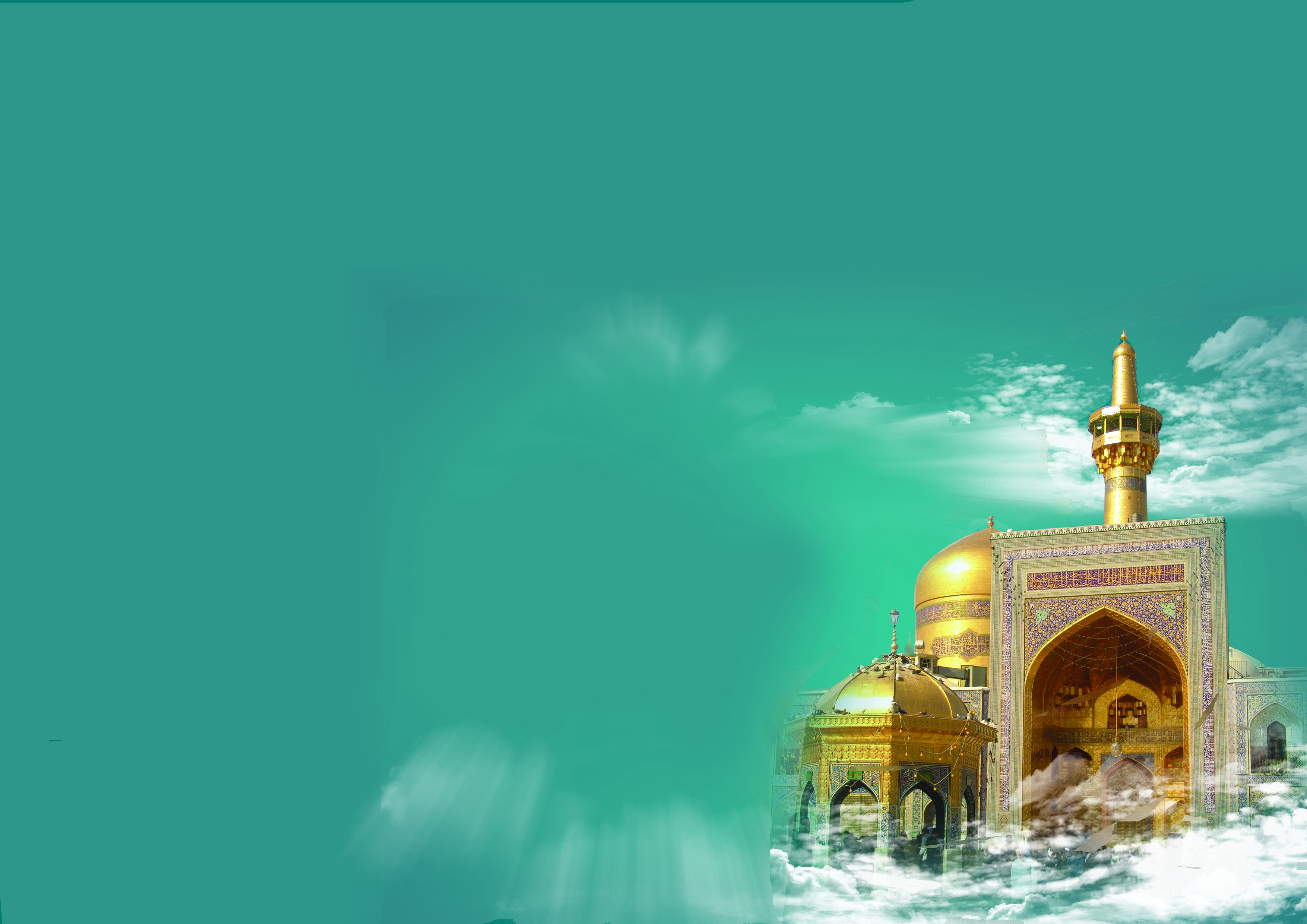 خاور
قیمت ها به میلیون ریال می باشد.
لازم به ذکر است که ارقام  برآوردی بوده و در هنگام تنظیم قرارداد طبق نظر

 کارشناس رسمی تدقیق خواهد گردید.
پروژه تجاری اقامتی صفا
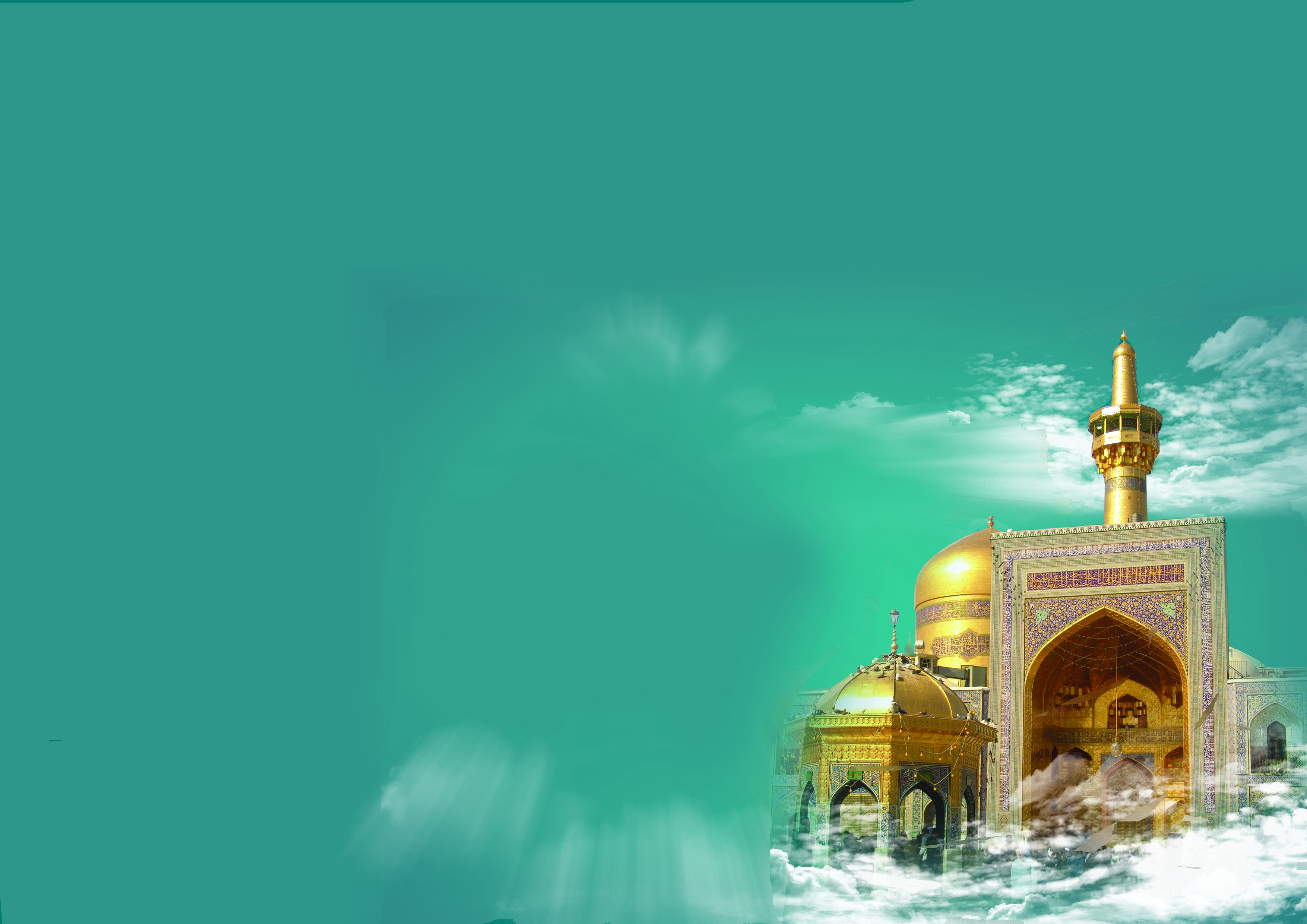 صفا
قیمت ها به میلیون ریال می باشد.
لازم به ذکر است که ارقام  برآوردی بوده و در هنگام تنظیم قرارداد طبق نظر

 کارشناس رسمی تدقیق خواهد گردید.
پروژه تجاری اقامتی صدرا
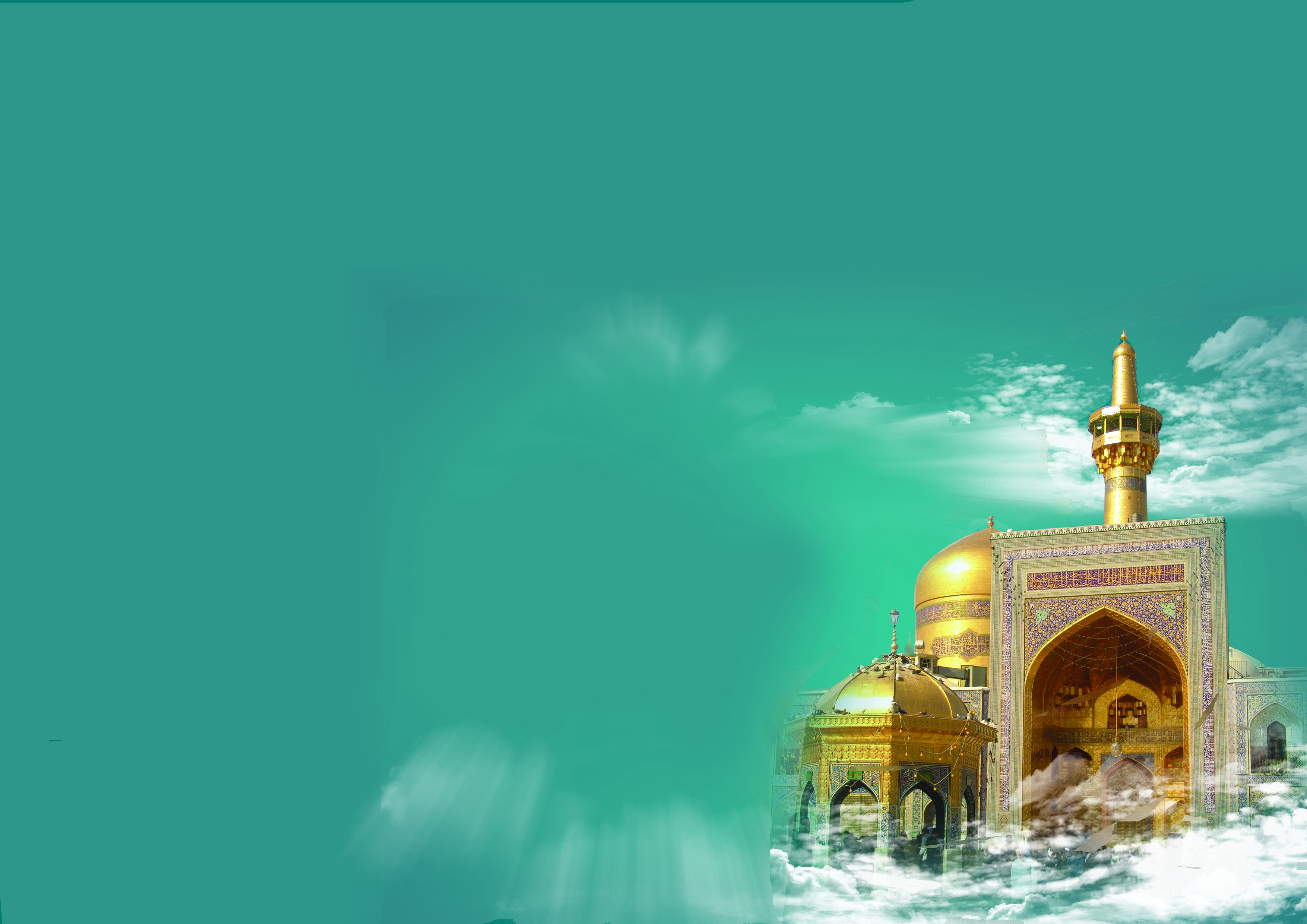 صدرا
قیمت ها به میلیون ریال می باشد.
لازم به ذکر است که ارقام  برآوردی بوده و در هنگام تنظیم قرارداد طبق نظر

 کارشناس رسمی تدقیق خواهد گردید.